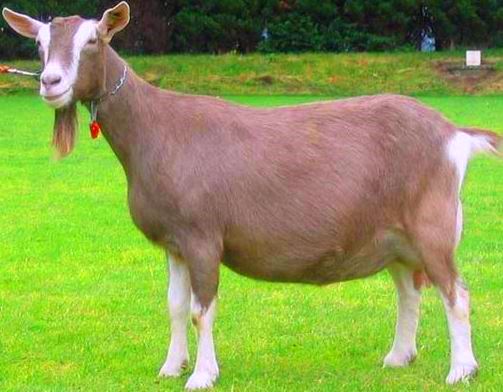 goat
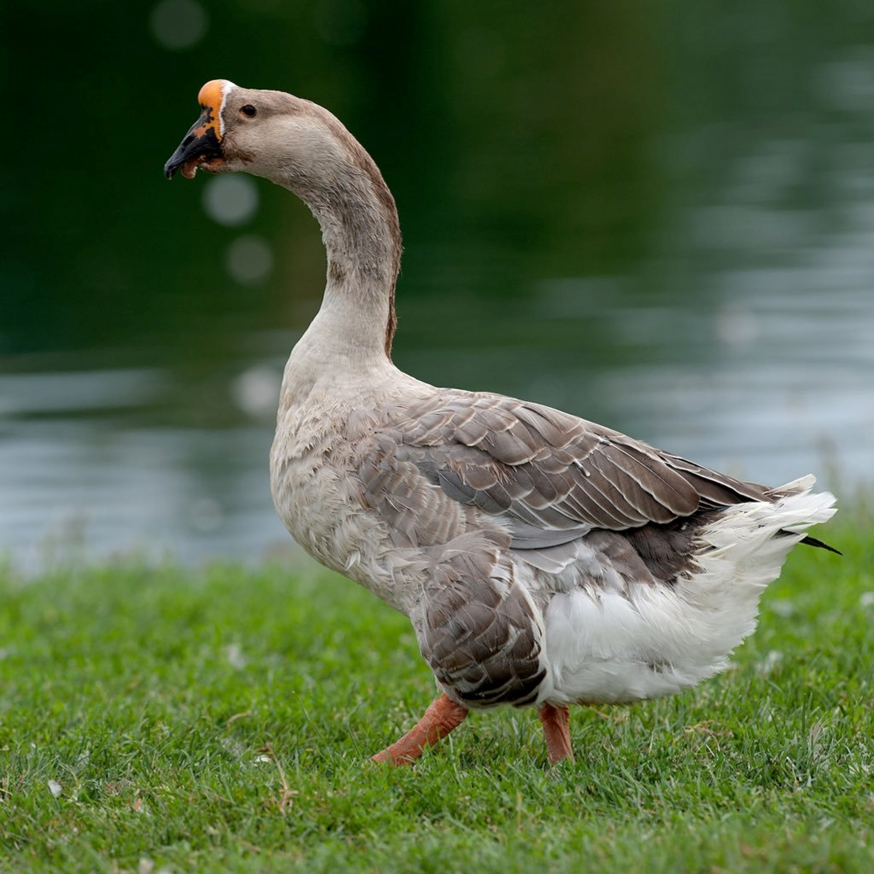 goose
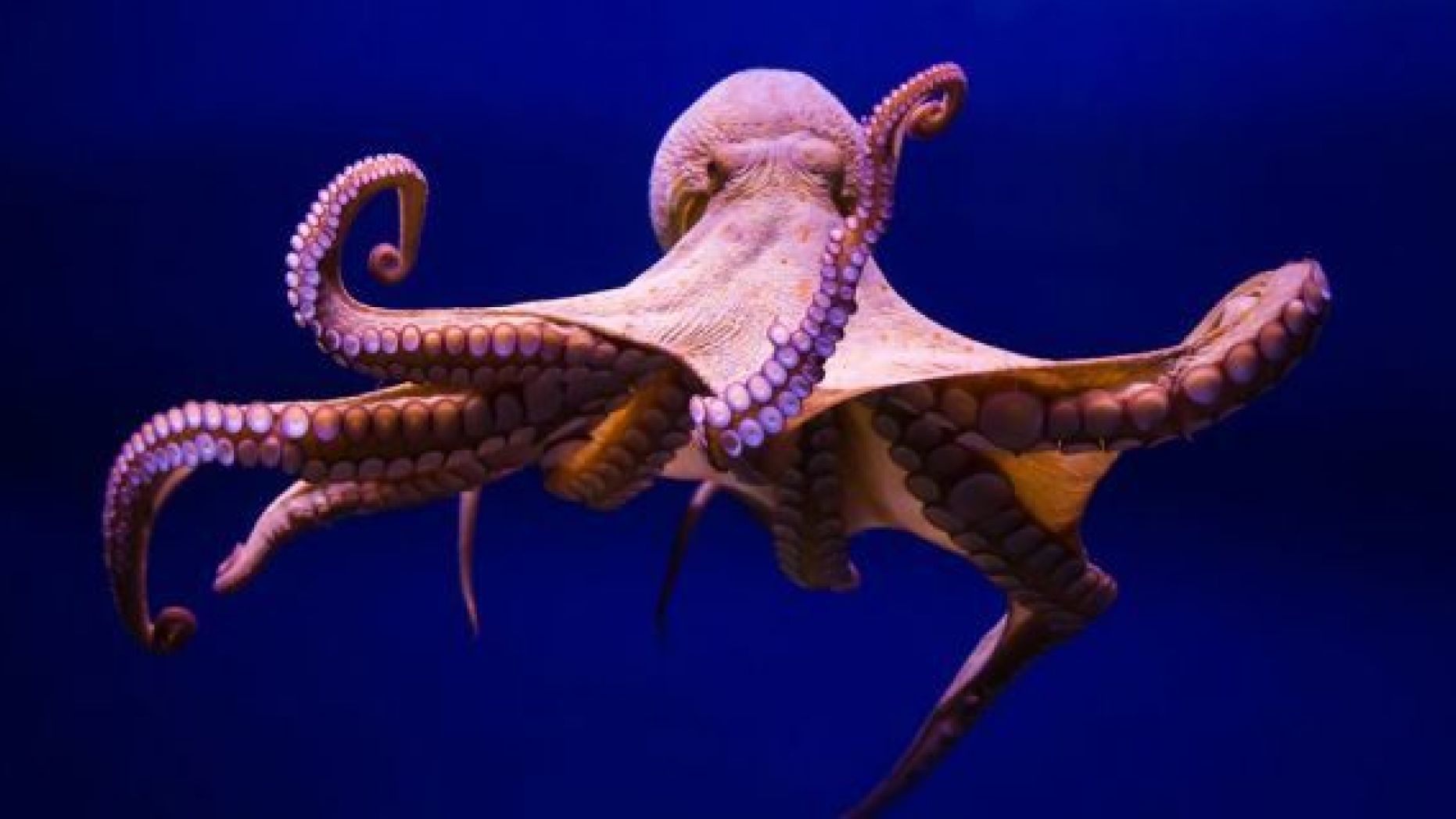 octopus
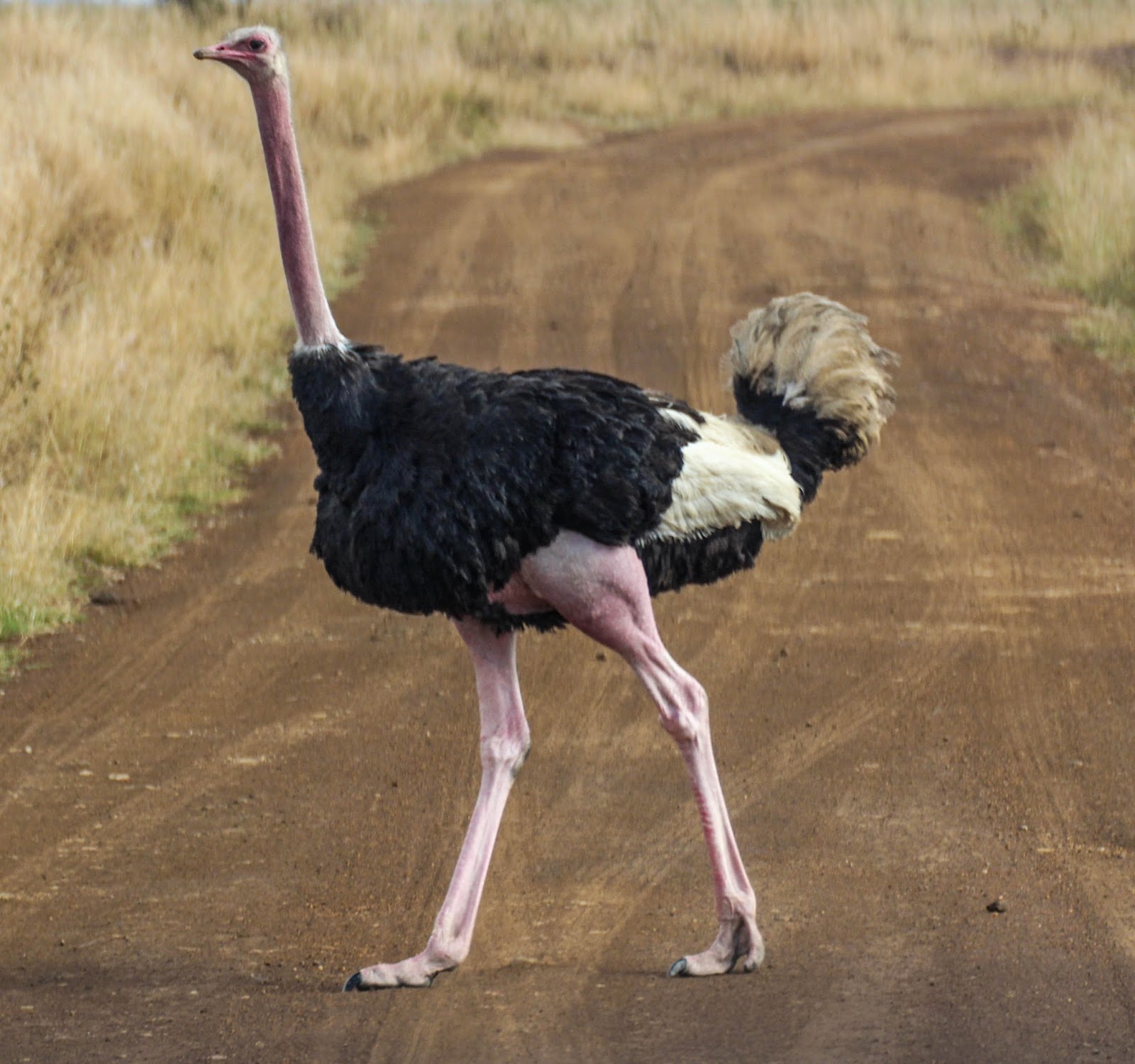 ostrich
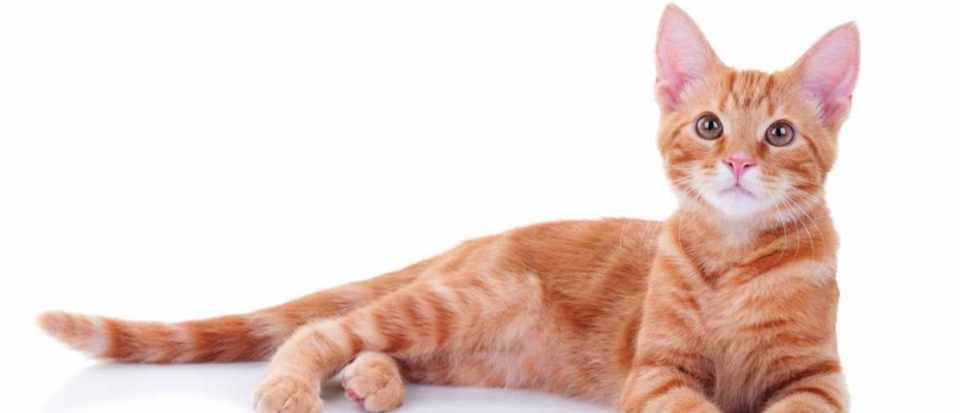 cat
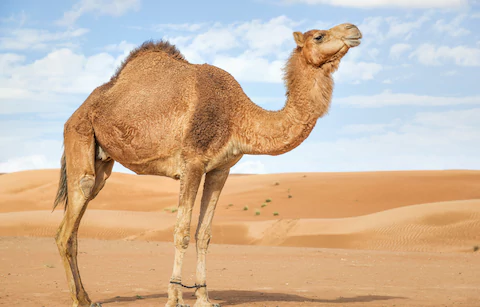 camel
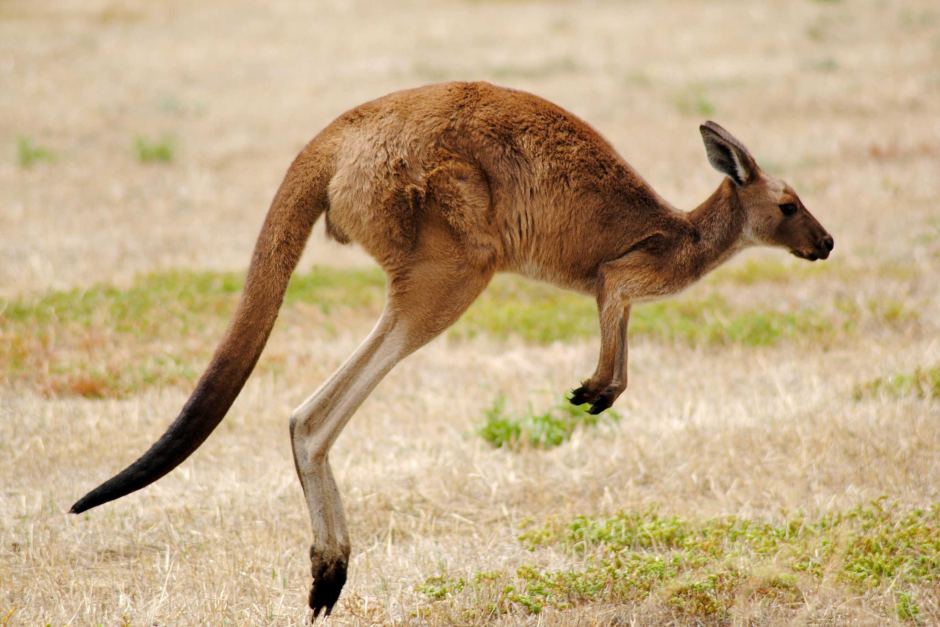 kangaroo
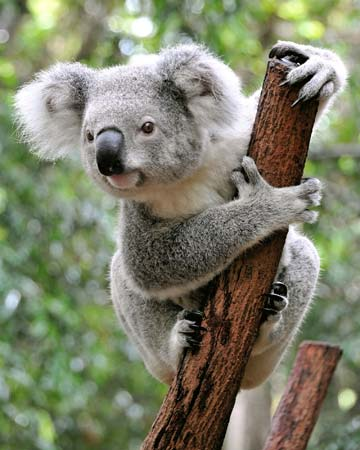 koala